Aulas Práticas - LFN 0424 Fitopatologia - 2o Semestre 2023
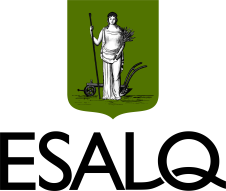 AULA
9
Roteiro da aula
Classificação de McNew
Carvões
Sintomas e ciclo da doença
Viroses
Sintomas, ciclo da doença e nomenclatura
Diagnose
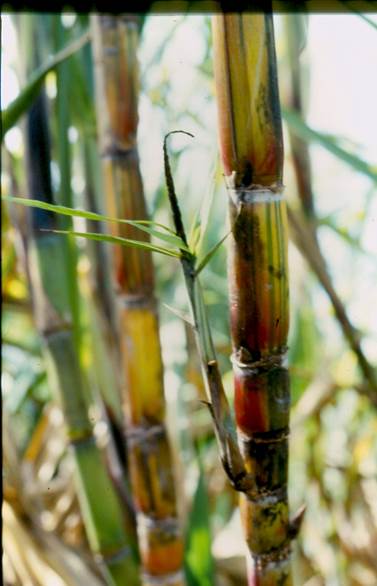 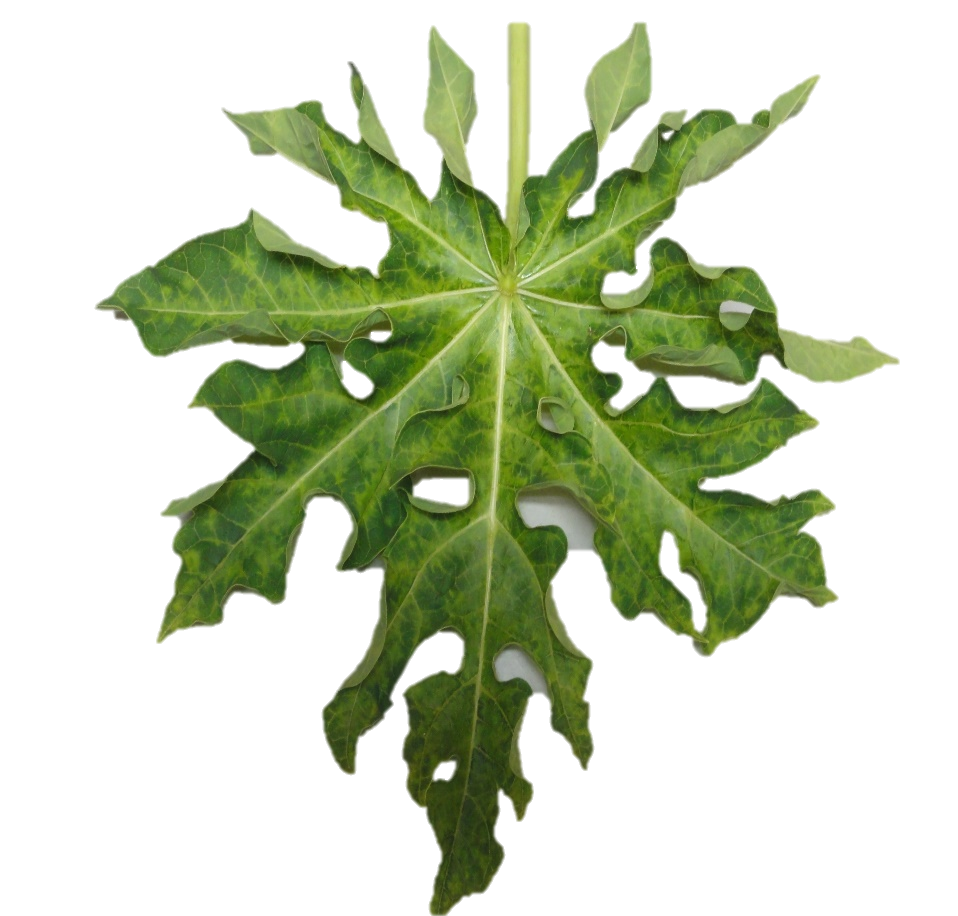 CLASSIFICAÇÃO DE DOENÇAS
Doenças do Grupo VI – Carvões e viroses
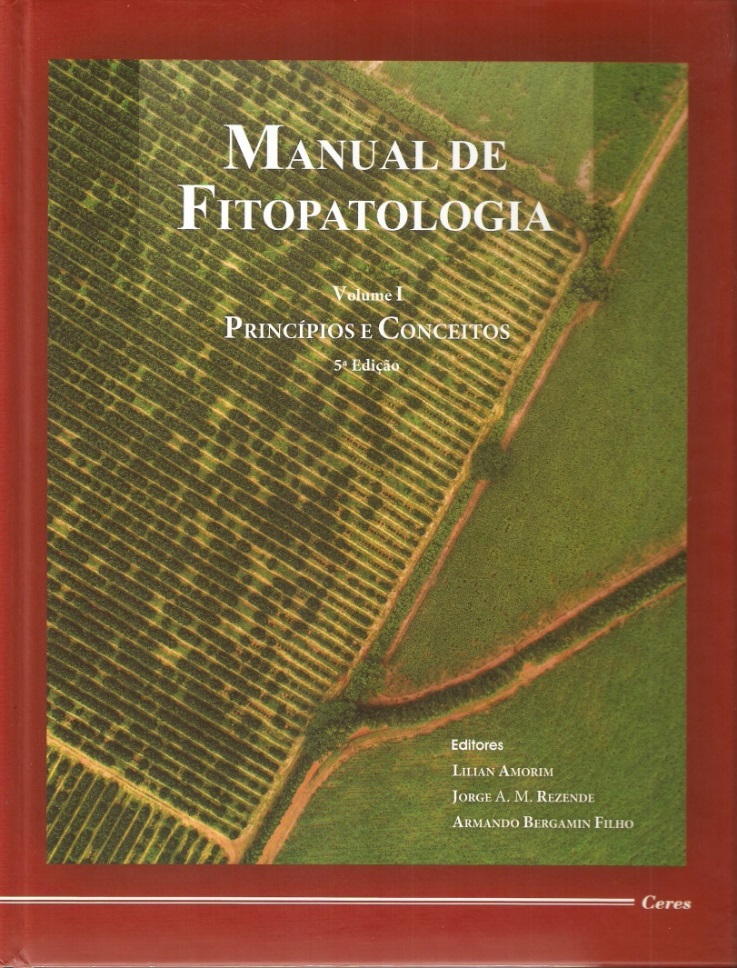 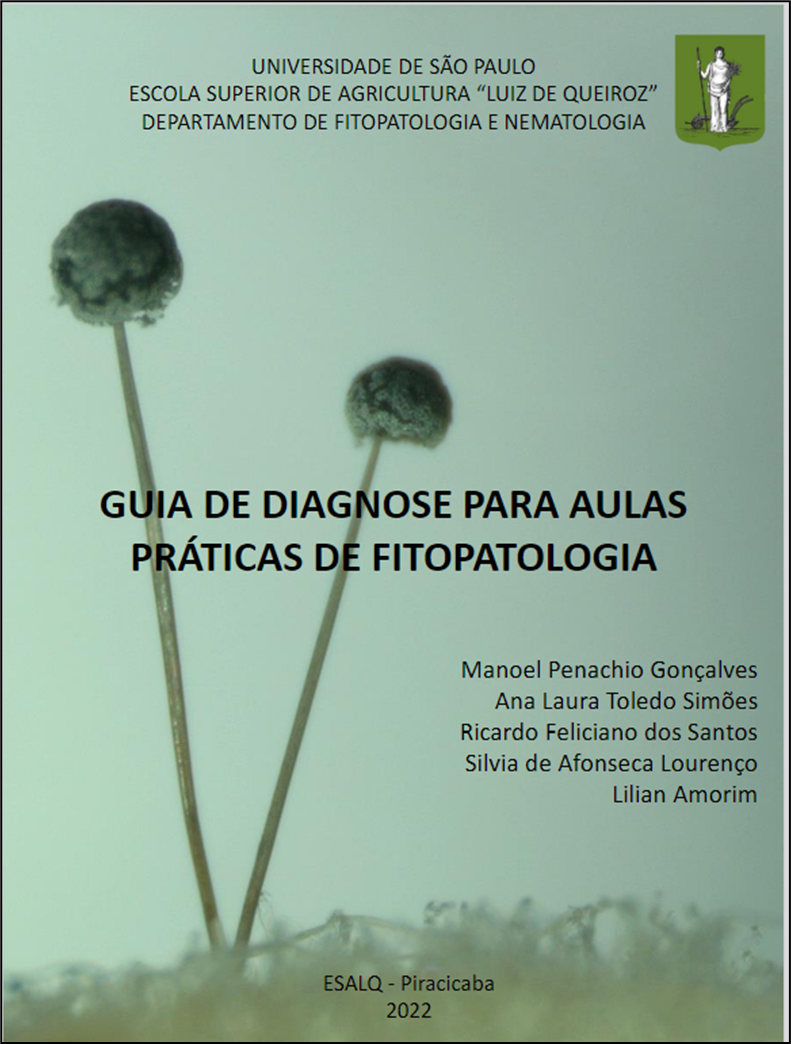 2018
Caps. 30 e 32
O material da aula está disponível no STOA e no Canal USP do youtube
https://www.livrosabertos.sibi.usp.br/portaldelivrosUSP/search?query=fitopatologia
Processos fisiológicos do hospedeiro
Doenças correspondentes - McNew
ESPECIFICIDADE
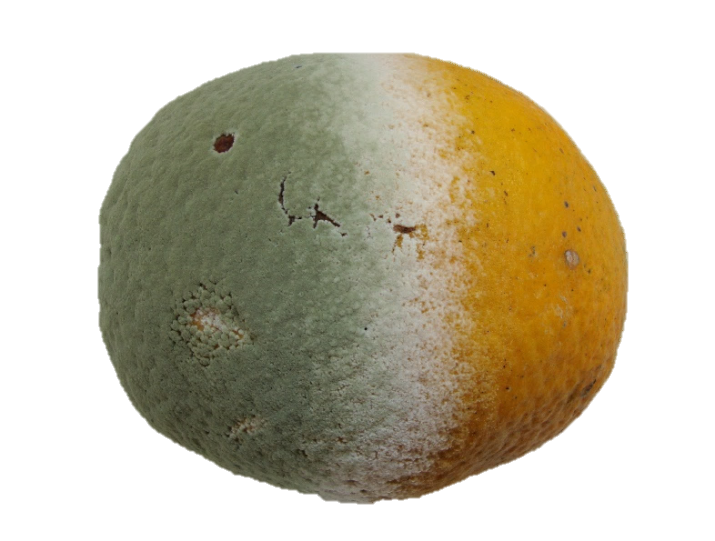 PARASITISMO
1. Utilização de reservas nutricionais


2. Formação de tecidos jovens


3. Absorção de água


4. Transporte de água


5. Fotossíntese



6. Utilização dos fotossintetizados
Grupo I – Podridões de órgãos de reserva
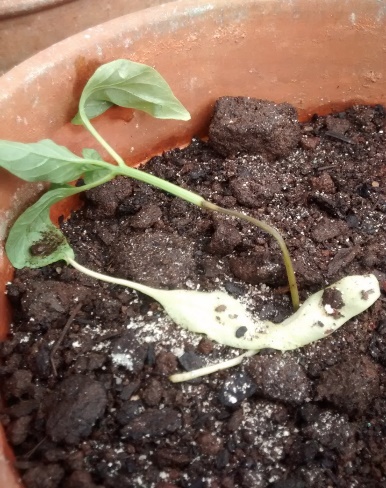 Grupo II – Danos em plântulas (damping-off)
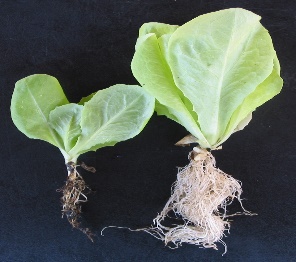 Grupo III – Podridões de raízes e colo
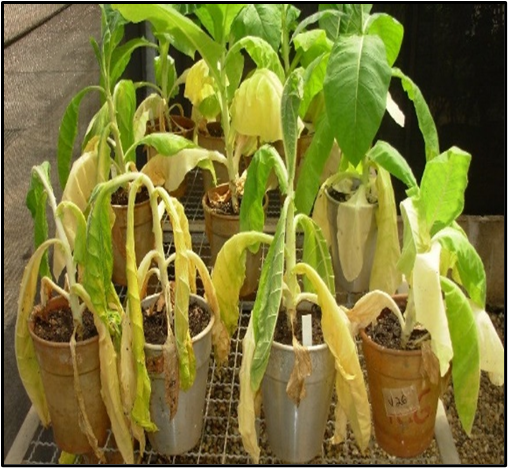 Grupo IV – Murchas vasculares
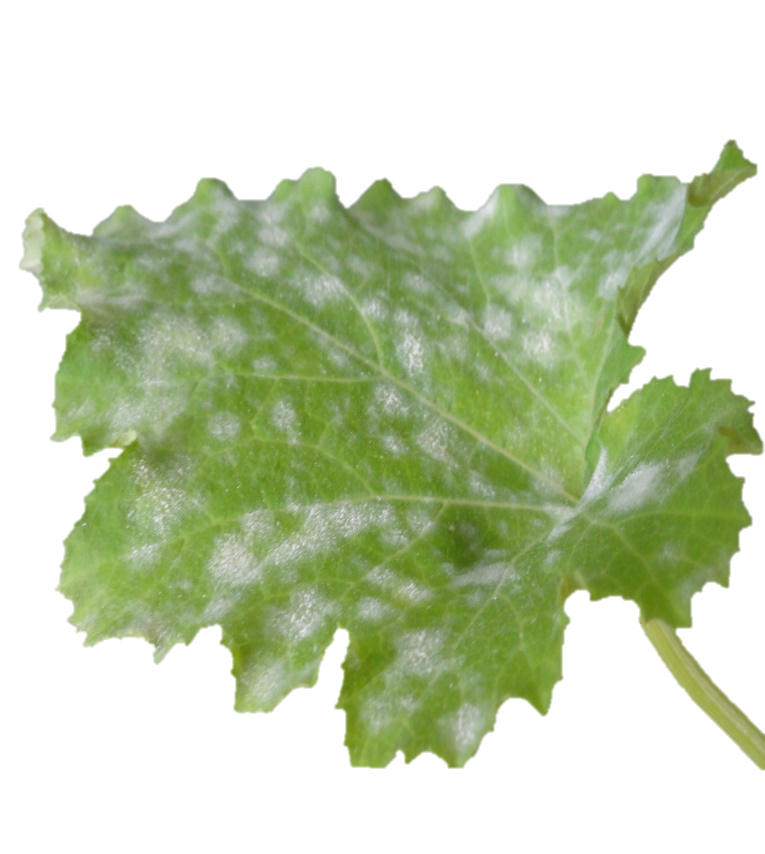 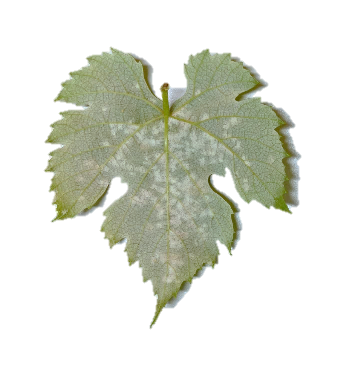 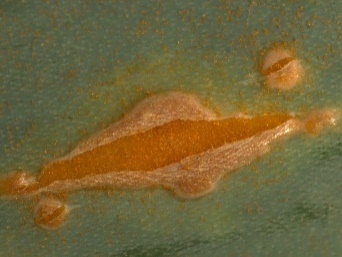 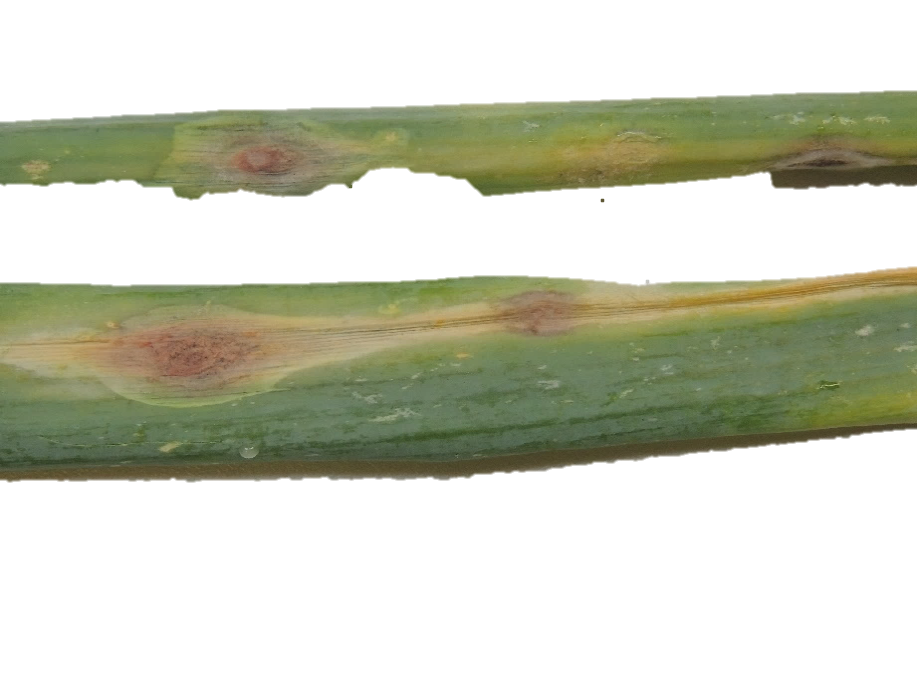 Grupo V – Manchas, antracnoses, ferrugens,
	    oídios e míldios
Carvões e 
Viroses
AGRESSIVIDADE
Grupo VI – Viroses, galhas e carvões
Doenças do Grupo VI - Carvões
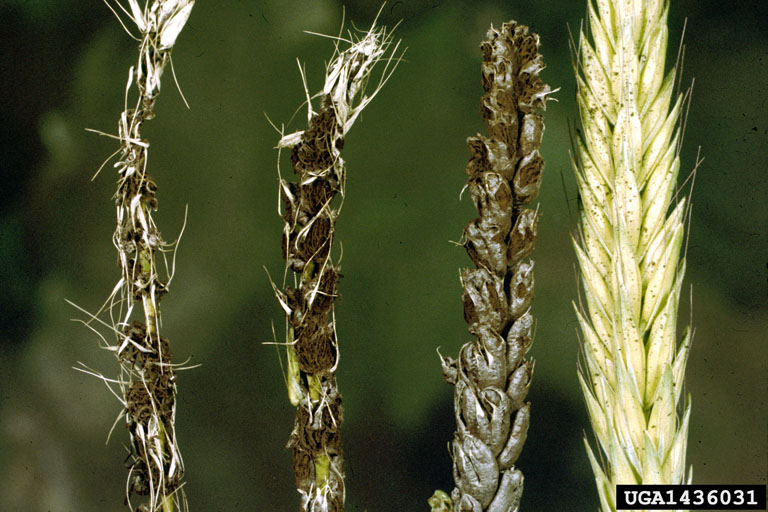 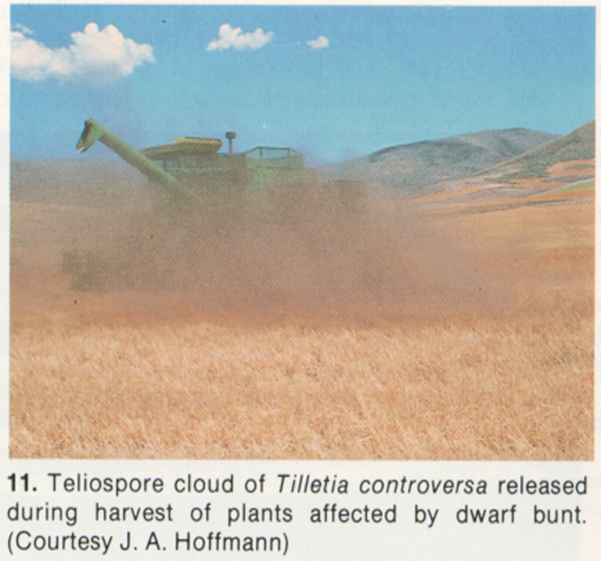 Carvão do trigo
Ustilago tritici
Nuvem de esporos do agente causal do carvão durante colheita de trigo
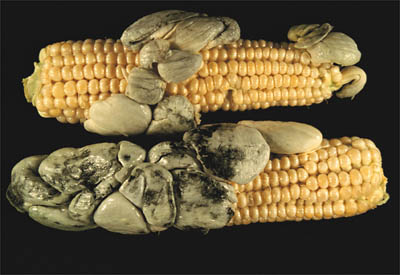 Basidiomicetos, Ustilaginales
 Biotróficos, evoluídos e específicos
 Massa pulverulenta escura: teliósporos
 Hiperplasia e hipertrofia
 Infecção: embrião, grãos e meristema
 Sobrevivência: teliósporo
Carvão do milho
Ustilago maydis
Grãos modificados pelo patógeno
Doenças do Grupo VI - Carvões
Meristema modificado
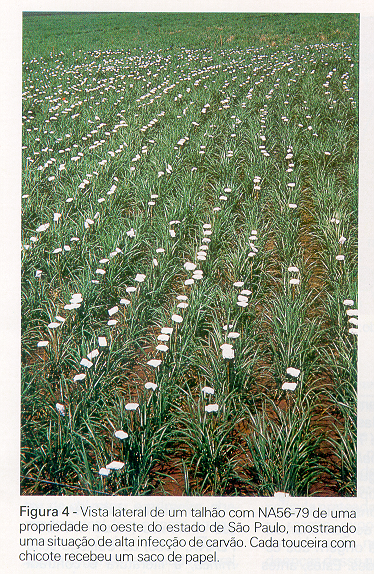 “Chicote”
(Carvão cana)
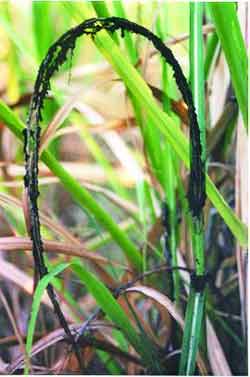 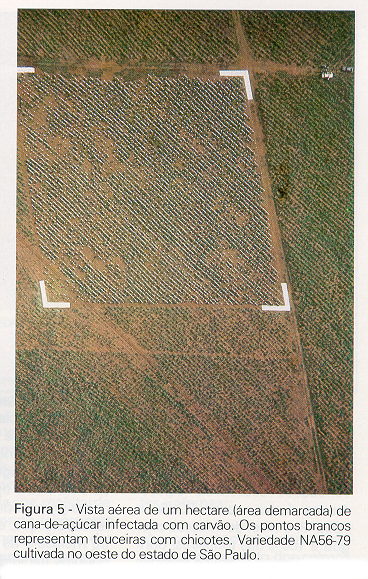 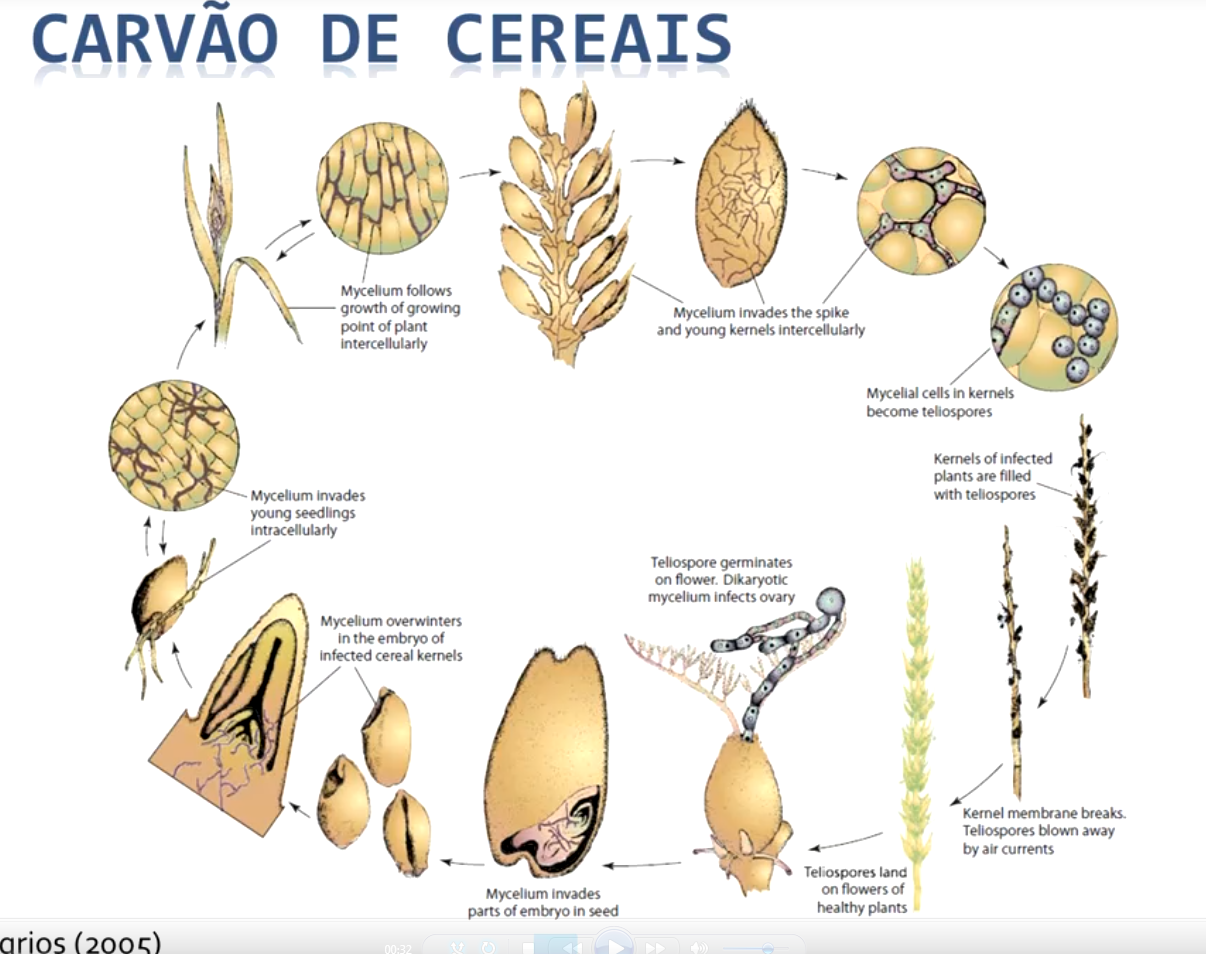 ciclo do
CARVÃO de
cereais
micélio segue o
meristema apical
intercelularmente
micélio invade os grãos
intercelularmente
Ustilago spp.
micélio transforma-se
em teliósporos
micélio invade
a plântula
intracelularmente
n+n
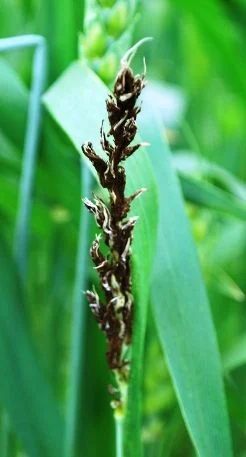 n+n
micélio dicariótico
infecta ovário
da semente
micélio sobrevive
no embrião
n
2n
todos os grãos de
uma planta infectada
estão cheios de
teliósporos
basídias são
produzidas
nas flores de
plantas sadias
Doenças do Grupo VI - Viroses
infectada
sadia
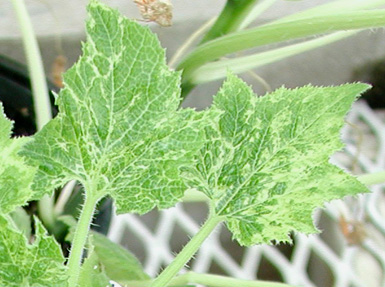 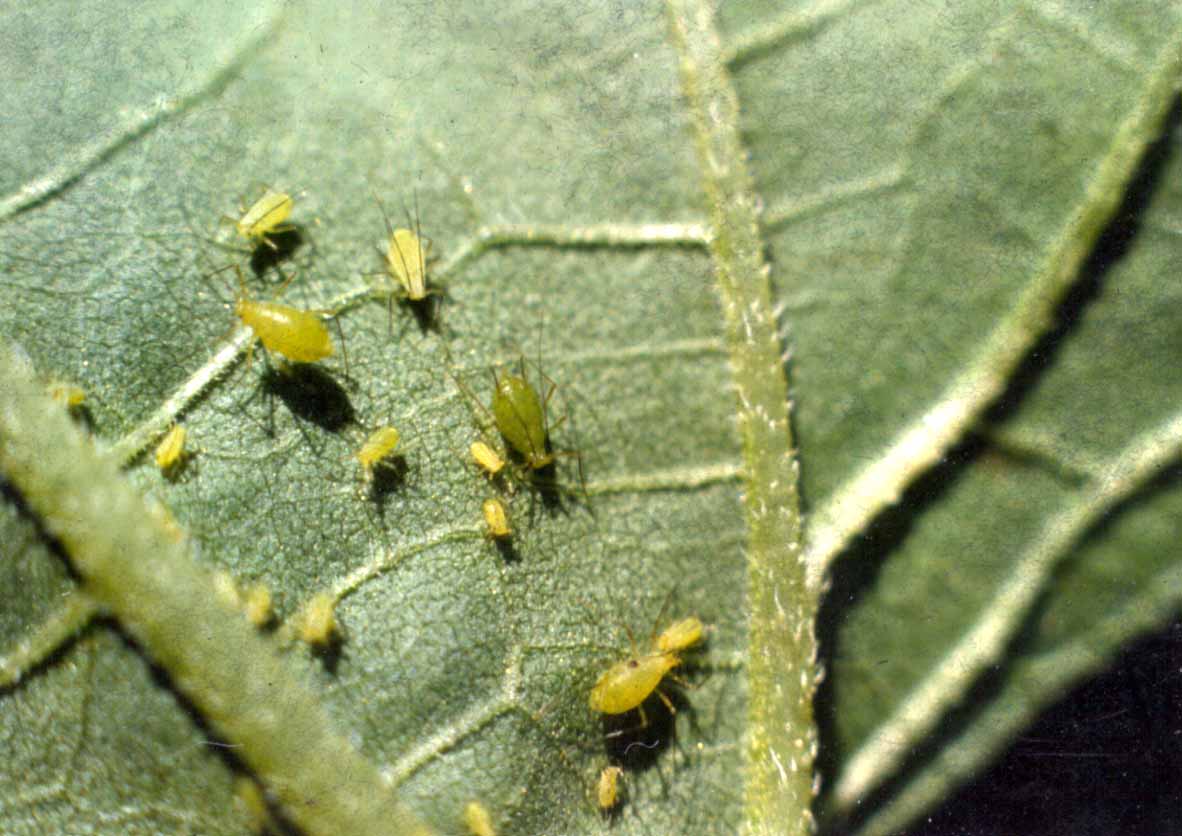 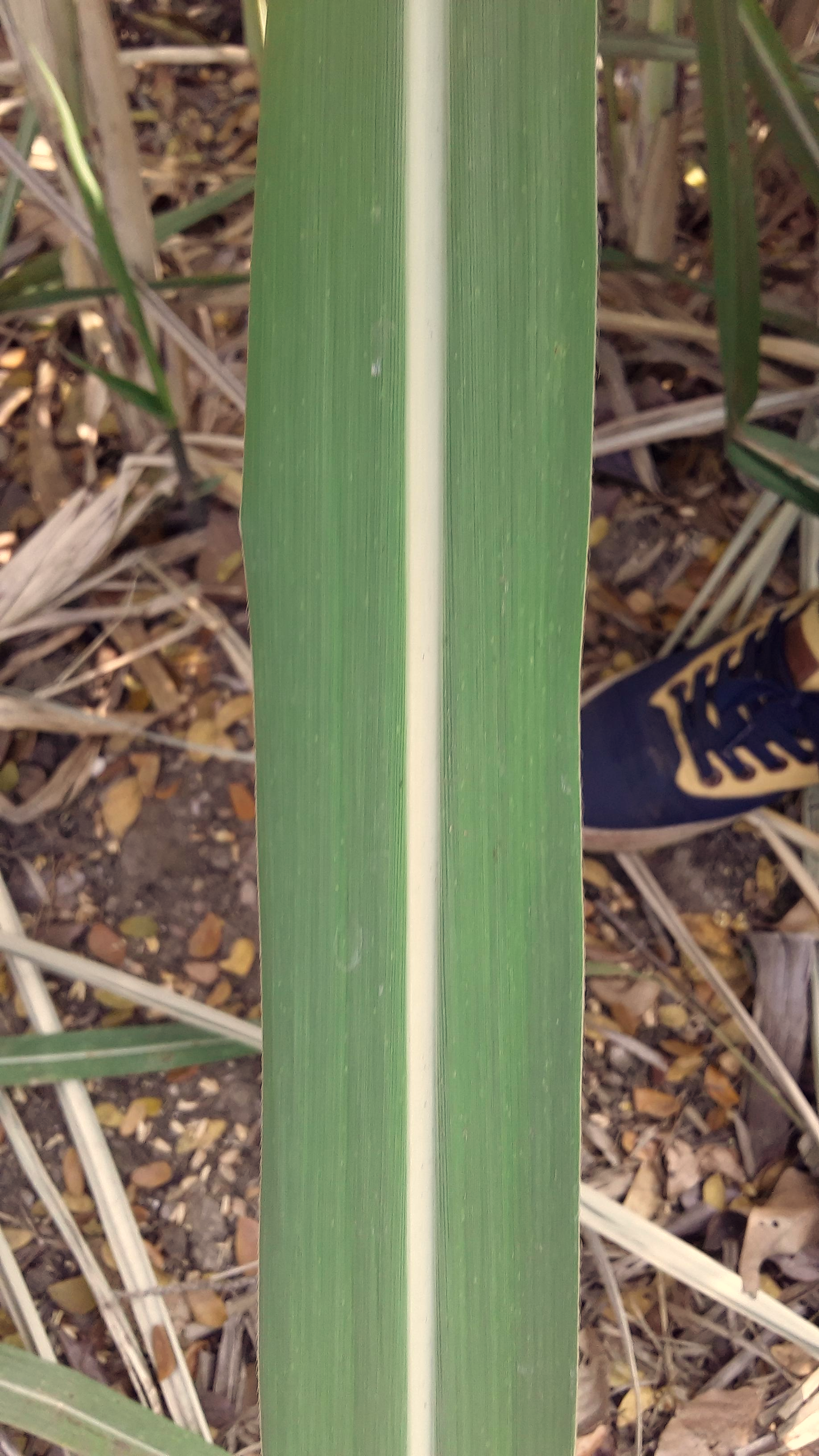 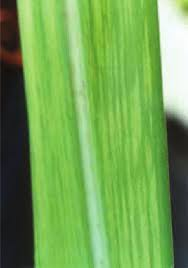 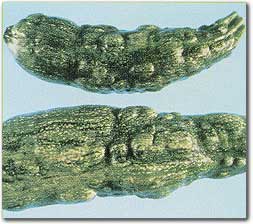 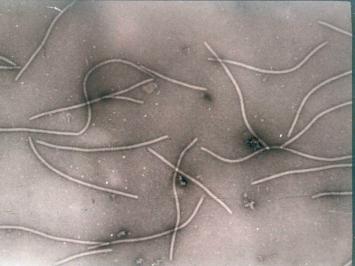 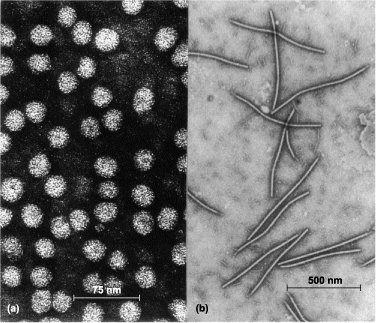 Vírus diversos 
 Biotróficos com alta especificidade
 Sintomas plásticos (frequentes), sintomas necróticos (raros) 
 Vetores (insetos, ácaros, nematoides, etc.)
 Sobrevivência: plantas hospedeiras
Vírus de plantas:
infecção sistêmica
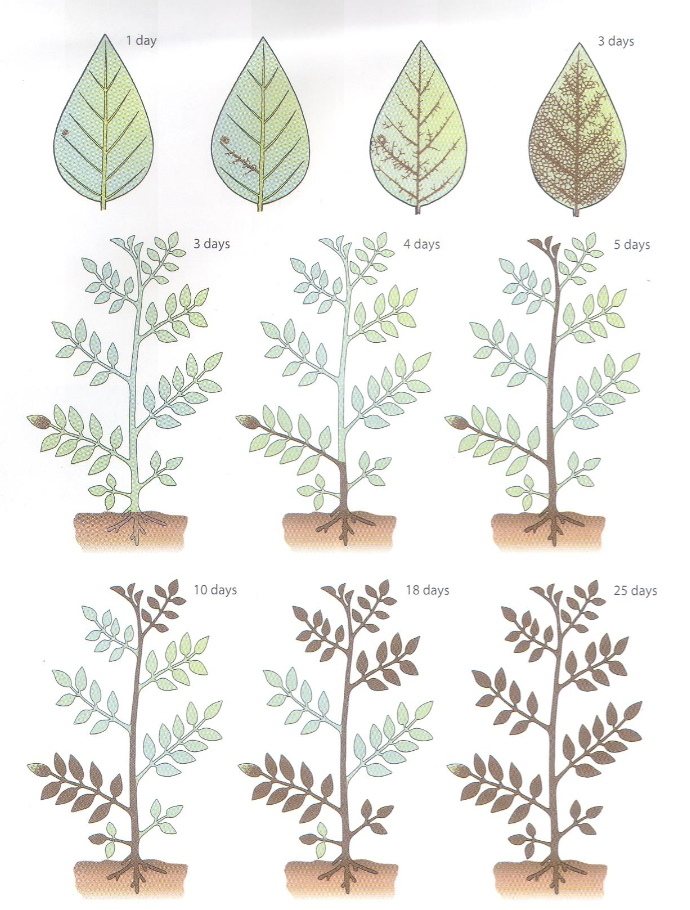 1 dia
3 dias
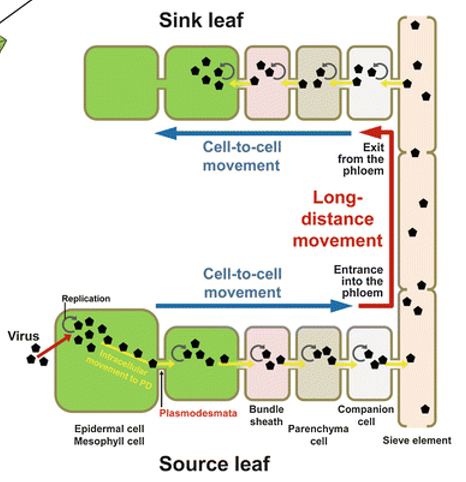 folha dreno
3 dias
4 dias
5 dias
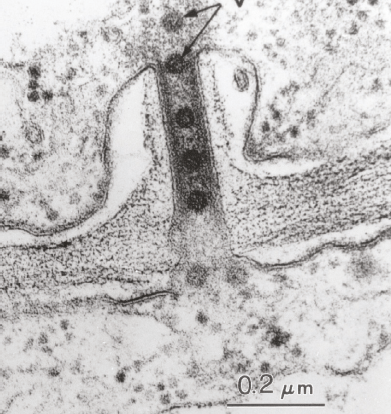 movimento
célula a célula
saída
movimento a
longa distância
vaso do floema
plasmodesma
movimento
célula a célula
entrada
E.W. Kitajima
replicação
10 dias
18 dias
25 dias
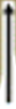 células
externas ao
vaso do floema
plasmodesma
células:
epiderme
e mesofilo
folha fonte
Seo & Kim
2016
Agrios
2005
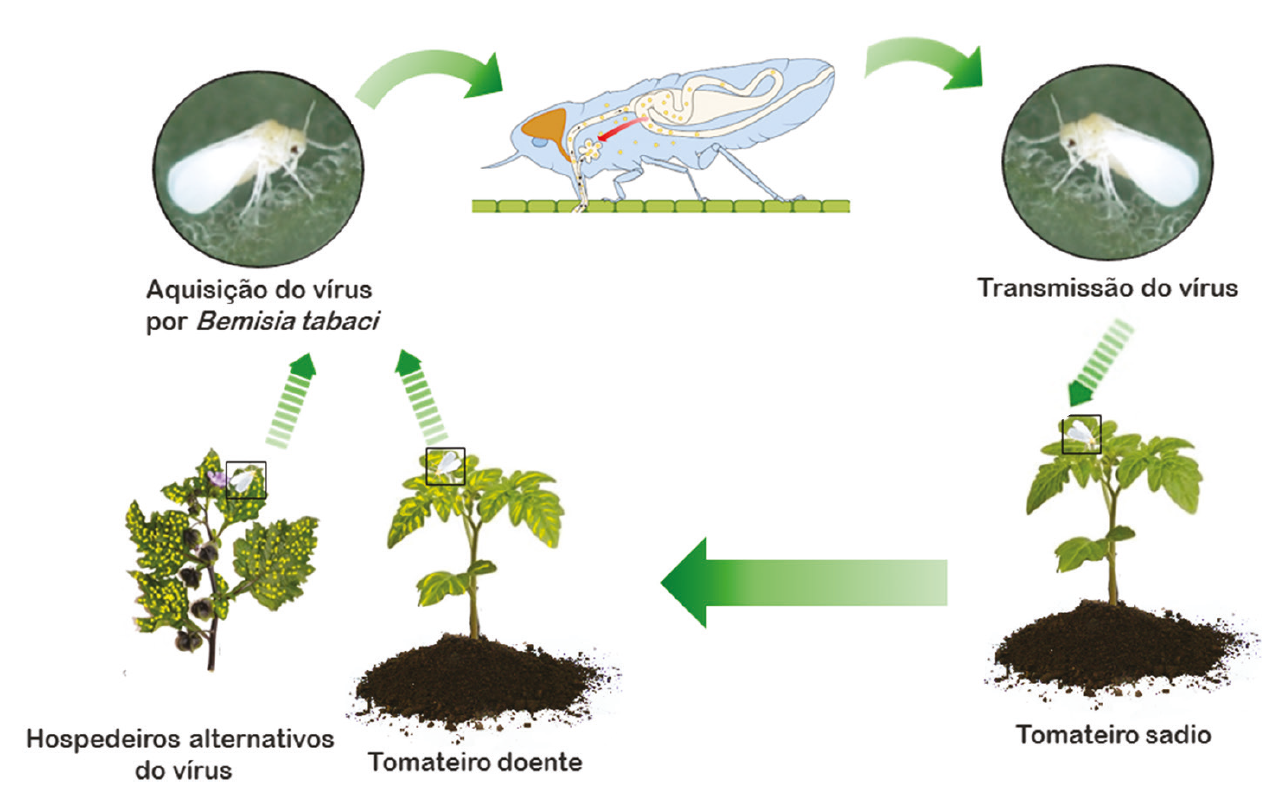 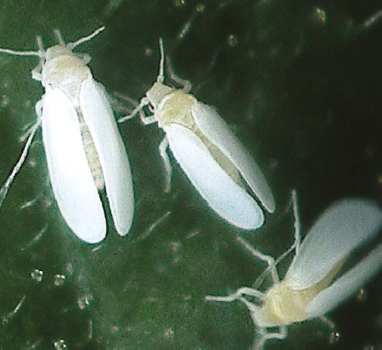 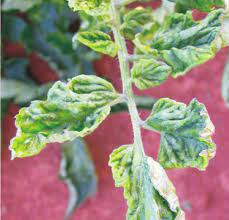 Mosaico dourado
do tomateiro
(TGMV)
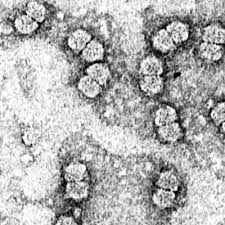 (geminivirus /
begomovirus)
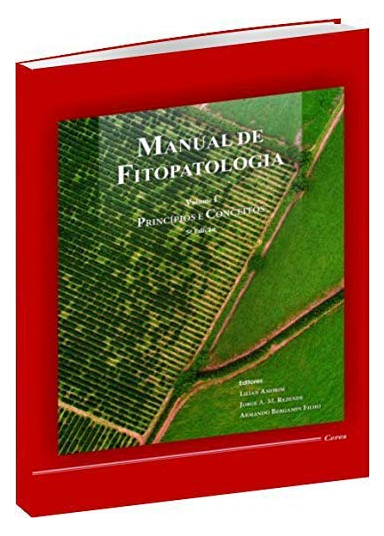 (reservoir)
Favara & Oliveira (2018)
Pág. 375
Doenças do Grupo VI
Classificação e nomenclatura de vírus
(Comitê Internacional de Taxonomia de vírus)
Família, gênero e espécie

 Nome da planta em que foi descrito pela primeira vez  + tipo de sintoma em inglês
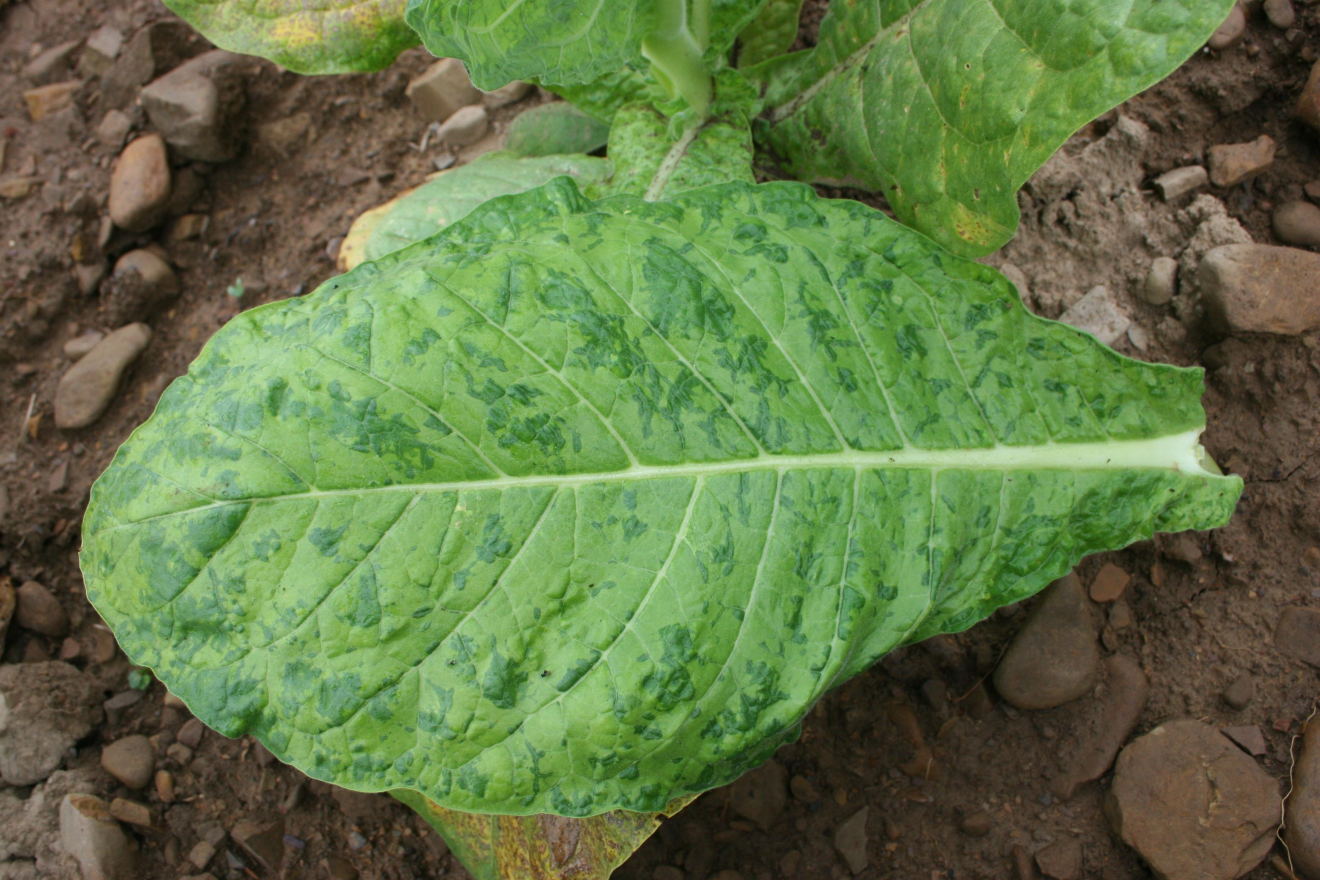 Exemplo:
Espécie – Tobacco mosaic virus
Gênero – Tobamovirus
Família – Virgoviridae
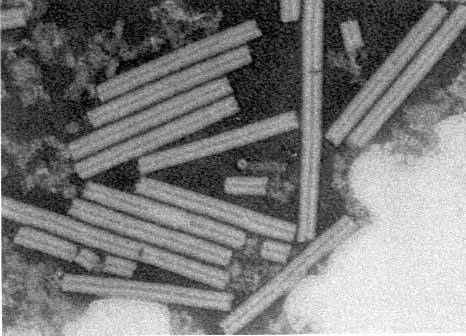 Doenças do Grupo VI - Viroses
Classificação e nomenclatura de vírus
(Comitê Internacional de Taxonomia de vírus)
Família, gênero e espécie

 Nome da planta em que foi descrito pela primeira vez  + tipo de sintoma em inglês
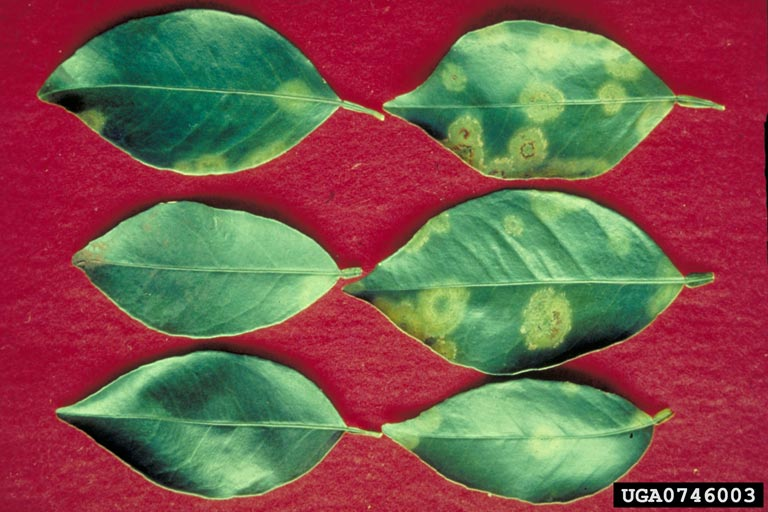 Exemplo:
Espécie – Citrus leprosis virus
Gênero – Cilevirus
Família – Kitaviridae (vírus transmitidos por ácaros)
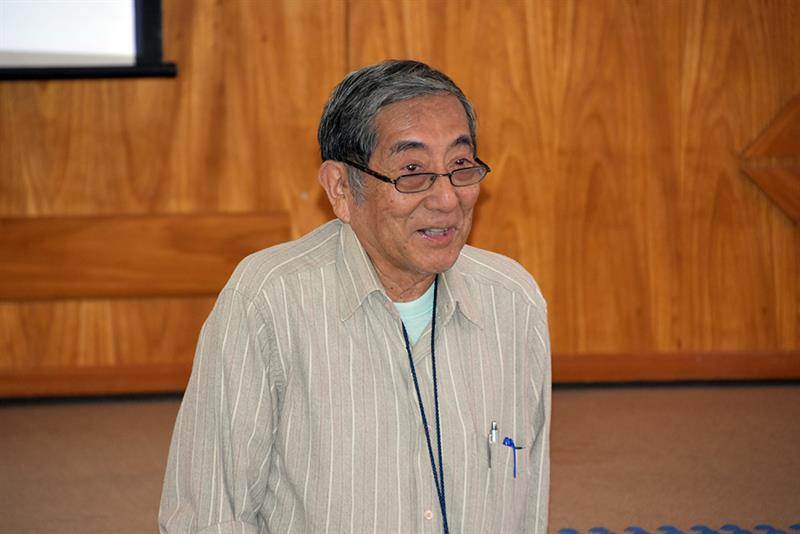 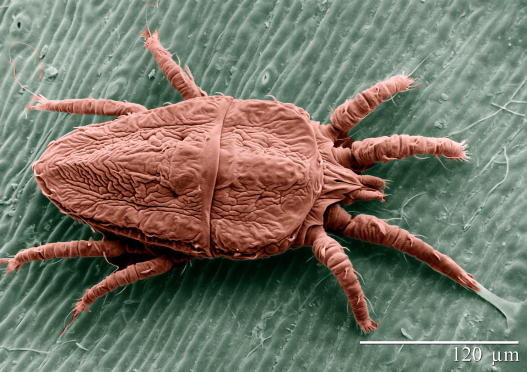 Prof. E. W. Kitajima
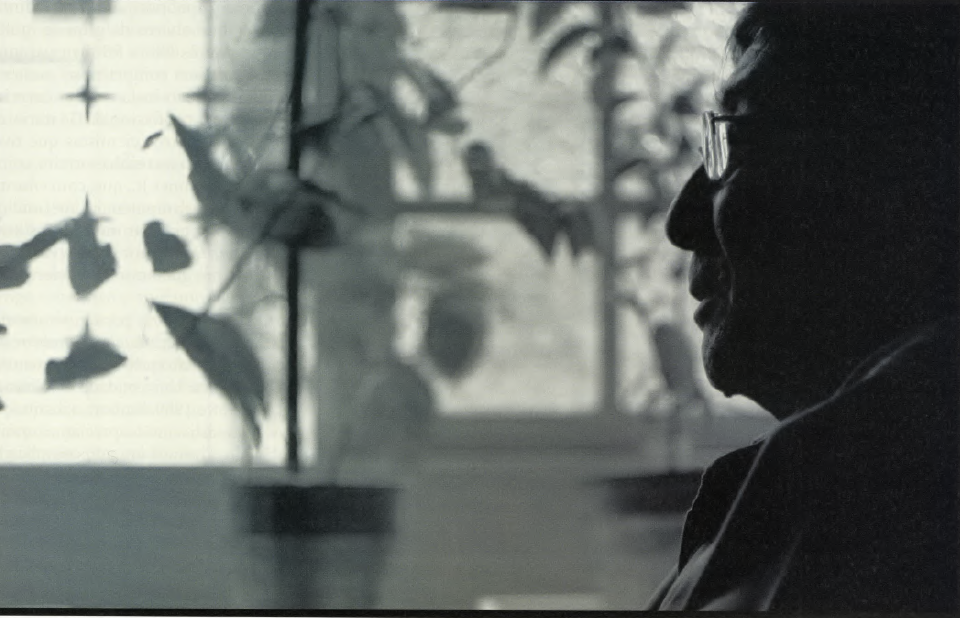 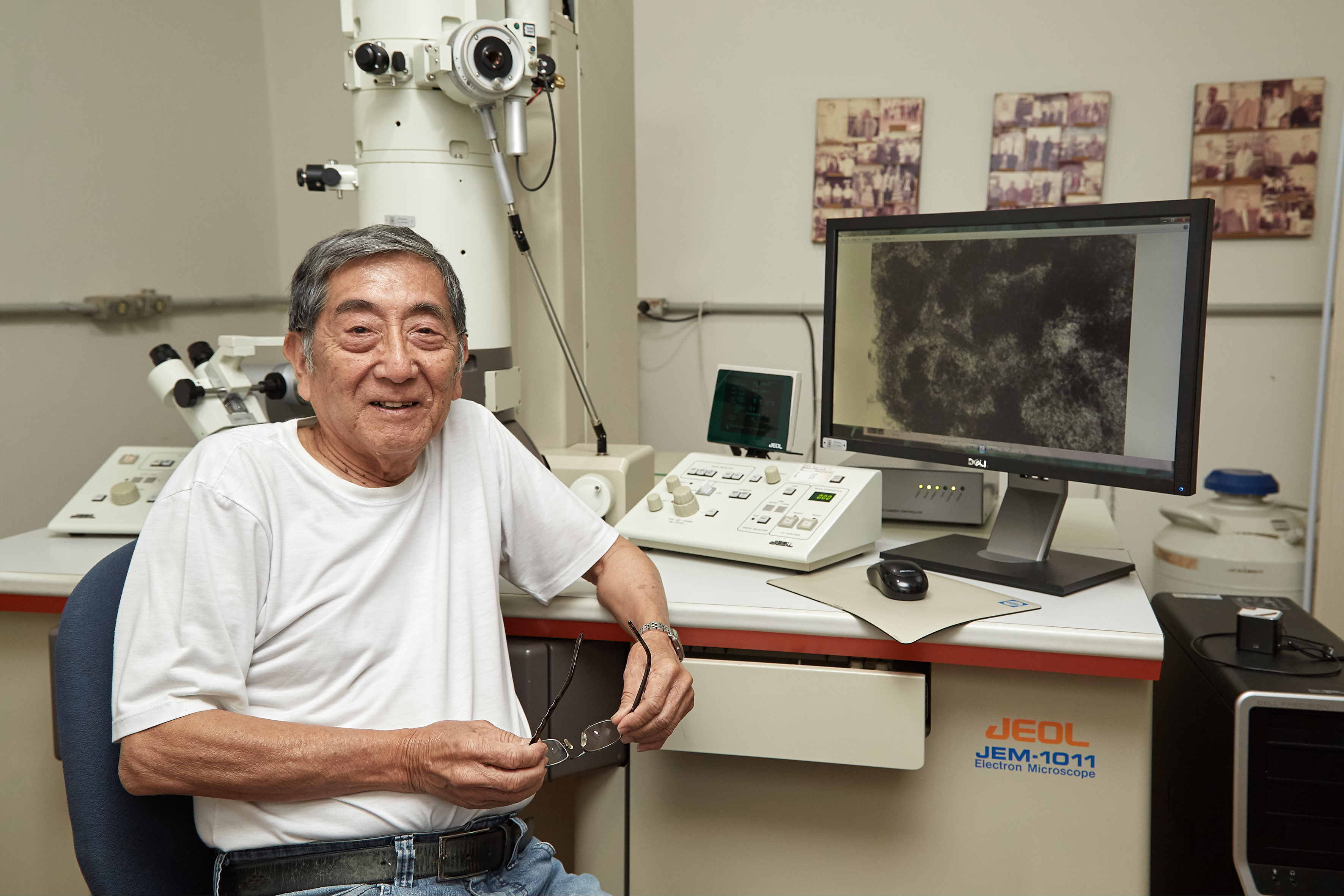 AGRÔNOMO: ESALQ 1958
1959 - 1973: IAC	15 anos
1973 - 1995: UnB	22 anos
1995 - HOJE: ESALQ	28 anos
Professor Elliot Watanabe Kitajima
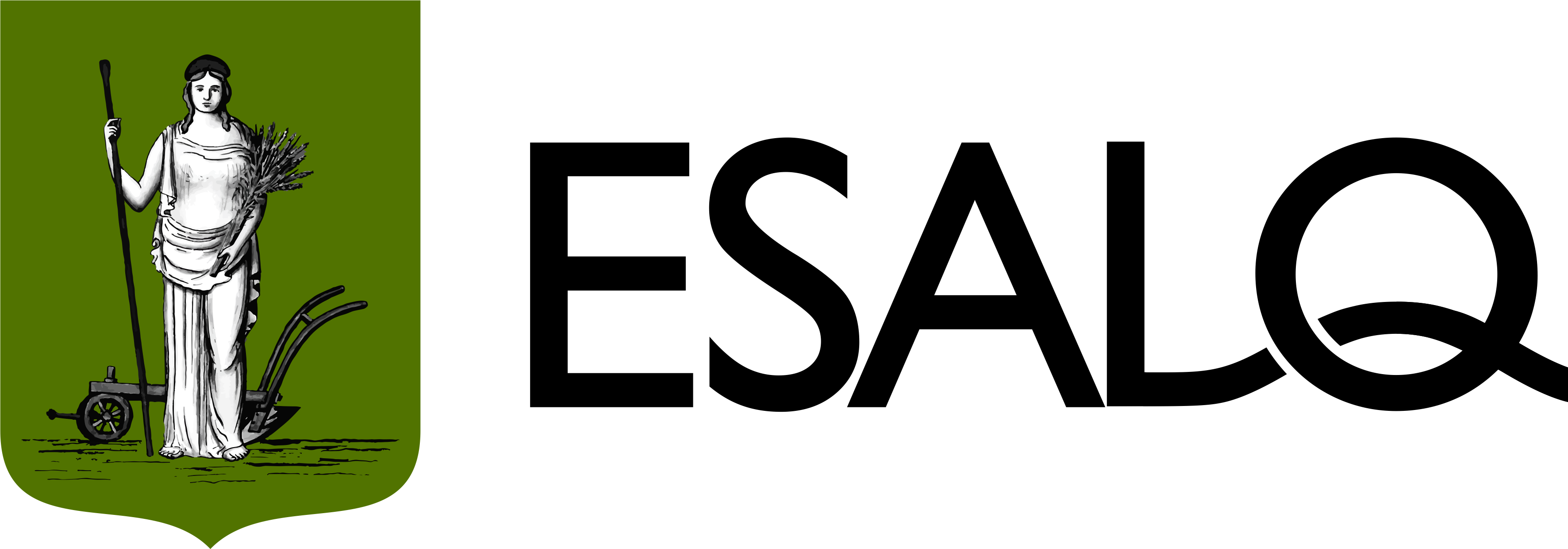 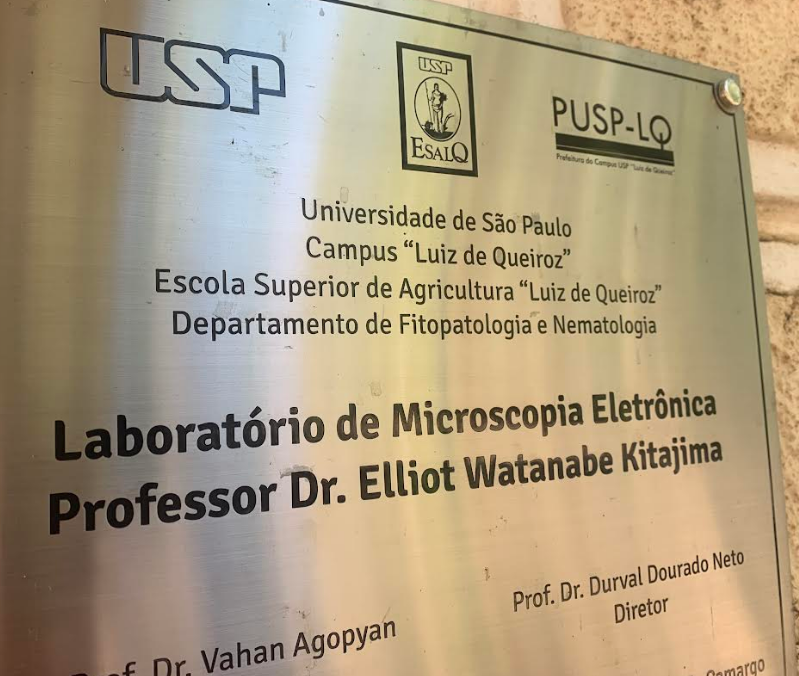 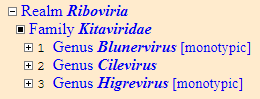 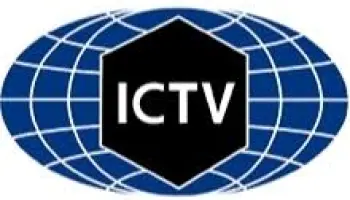 2018
International Committee on
Taxonomy of Viruses
Doenças do Grupo VI
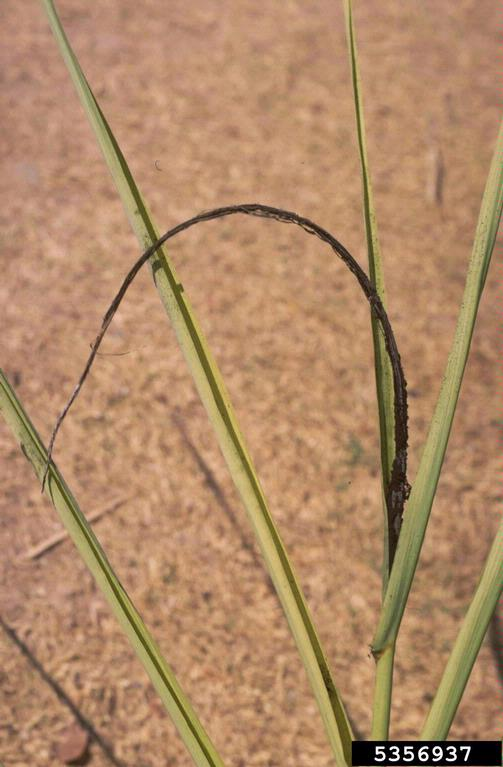 Cap. 23 Cana-de-açúcar
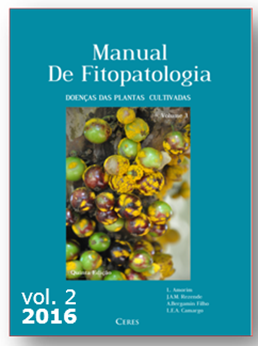 Teliósporos de S. scitamineum
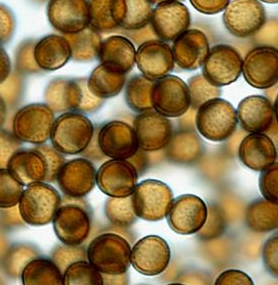 Doenças do Grupo VI
Cap. 51 Mamoeiro
Cap. 55 Maracujazeiro
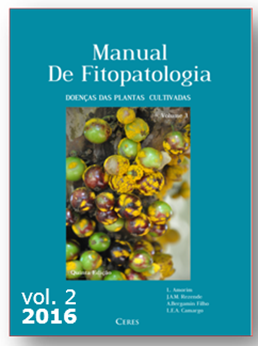 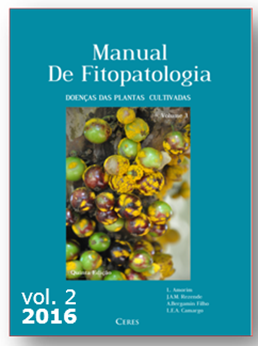